INTRADURAL CHORDOMA A Case Report
WALAA  ABDULLAH GOUDA1 and  OMAR ABDELATY2

1. CONSULTTANT, FARWANIYA HOSPITAL .
      ASSISTAN PROFESSOR OF RADIODIAGNOSIS MENOFIA UNIVERSITY.   
     EGYPT
2. CONSULTATANT,  FARWANIYA HOSPITAL.
History:
A 11-years-old male, presented by 5-days severe headache.
Imaging findings:

CT shows an extra-axial midline non homogenous hypodense mass in the prepontine cistern with mild non homogenous post contrast enhancement and no evidence of lytic bone destruction.  
In MRI: The lesion is non homogenous predominantly hypointense on T1WI and hyperintense on T2WI with foci of high SI on T1WI and low SI on T2WI. It shows mass effect upon the brain stem with mild thumbing of the pons in sagittal plane (thumb sign or thumbing of the pons is describe in chordomas  is meant to be            relatively specific). It shows mild inhomogeneous enhancement after contrast administration                                with no restriction in DWIs. On SWAN images, it shows numerous foci of low signal intensity. 
Final diagnosis: Juvenile intradural chordoma.
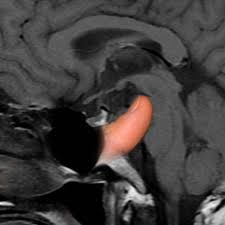 Discussion:
Intradural chordomas are extremely rare tumors that originate from notochordal remnants. 
Ecchordosis physaliphora (EP) is also an ectopic notochordal remnant that has a similar biological behavior and arises at the same location.
Management and prognosis:
Endoscopic-assisted procedure can achieve complete resection of an intradural chordoma offering a potential for surgical cure. Resection is particularly advantageous because it spares the young child the need for radiation treatment. Close follow-up is warranted because we postulate that this tumour exists in a biological continuum between benign notochordal hamartomatous remnants and typical invasive chordomas.
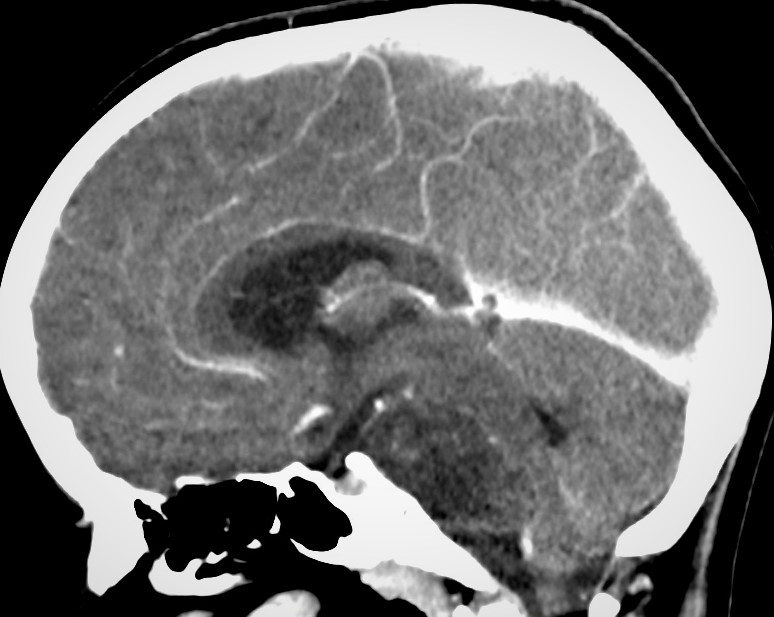 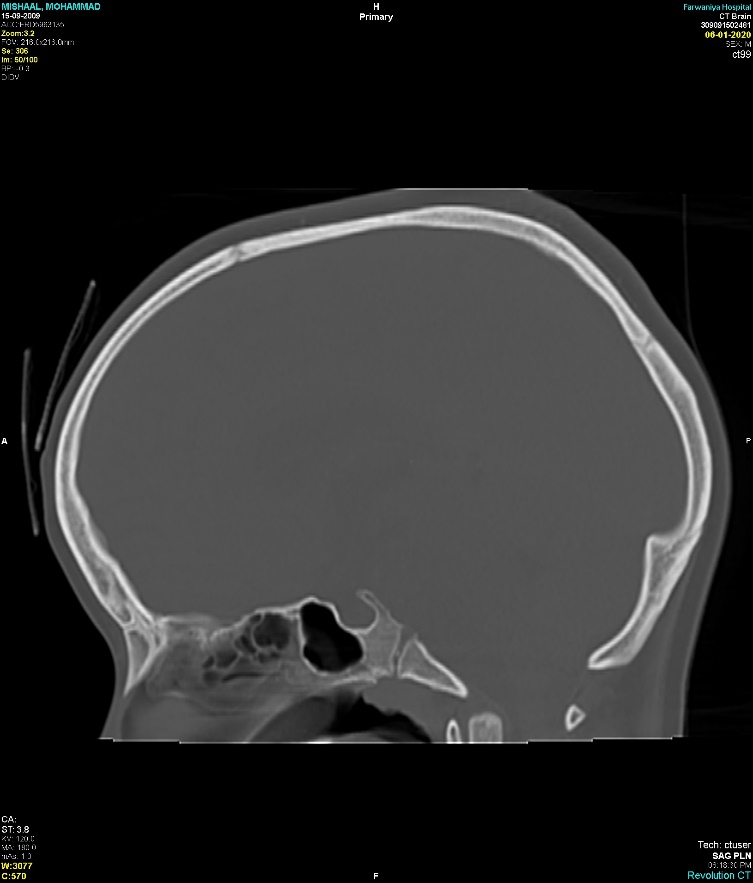 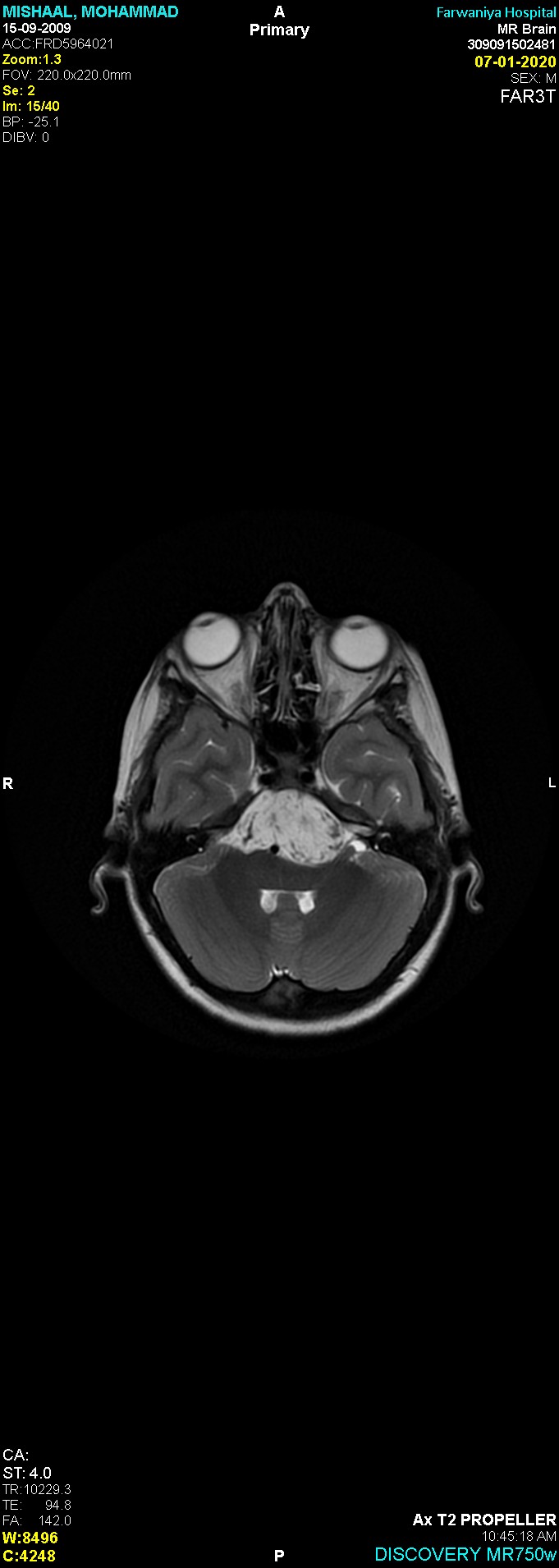 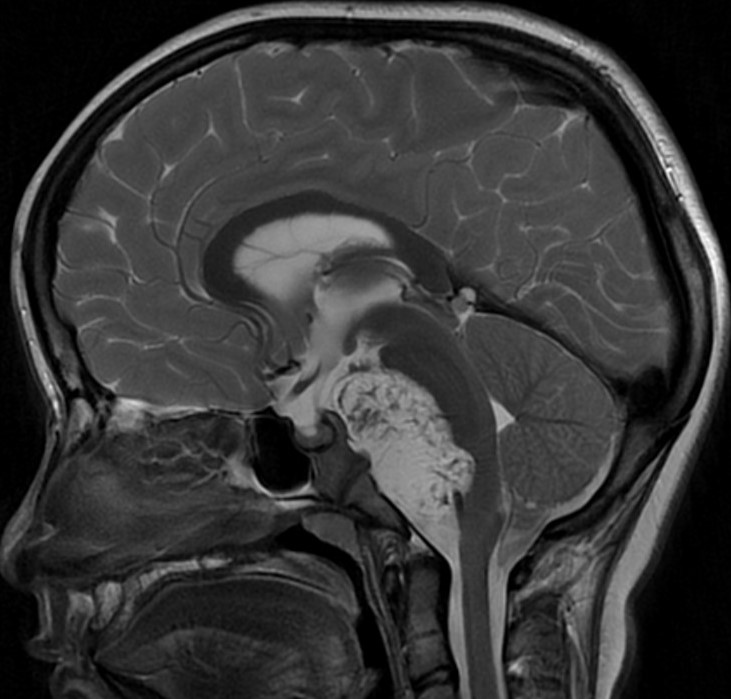 A
C
B
D
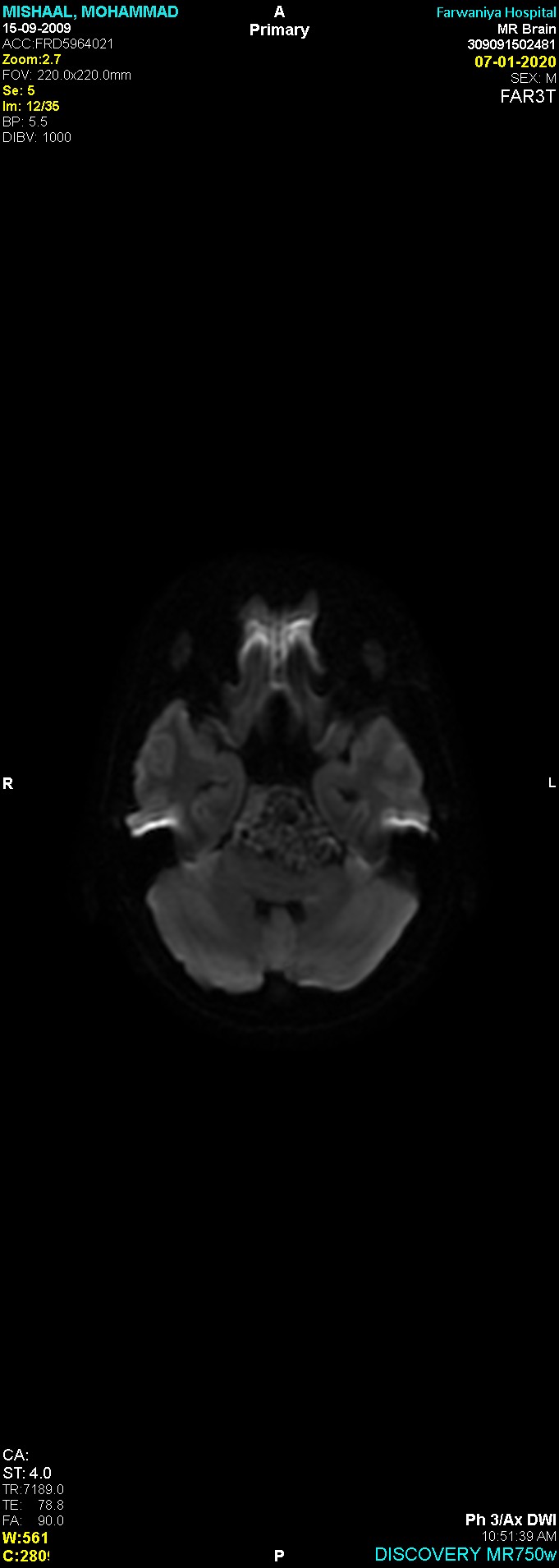 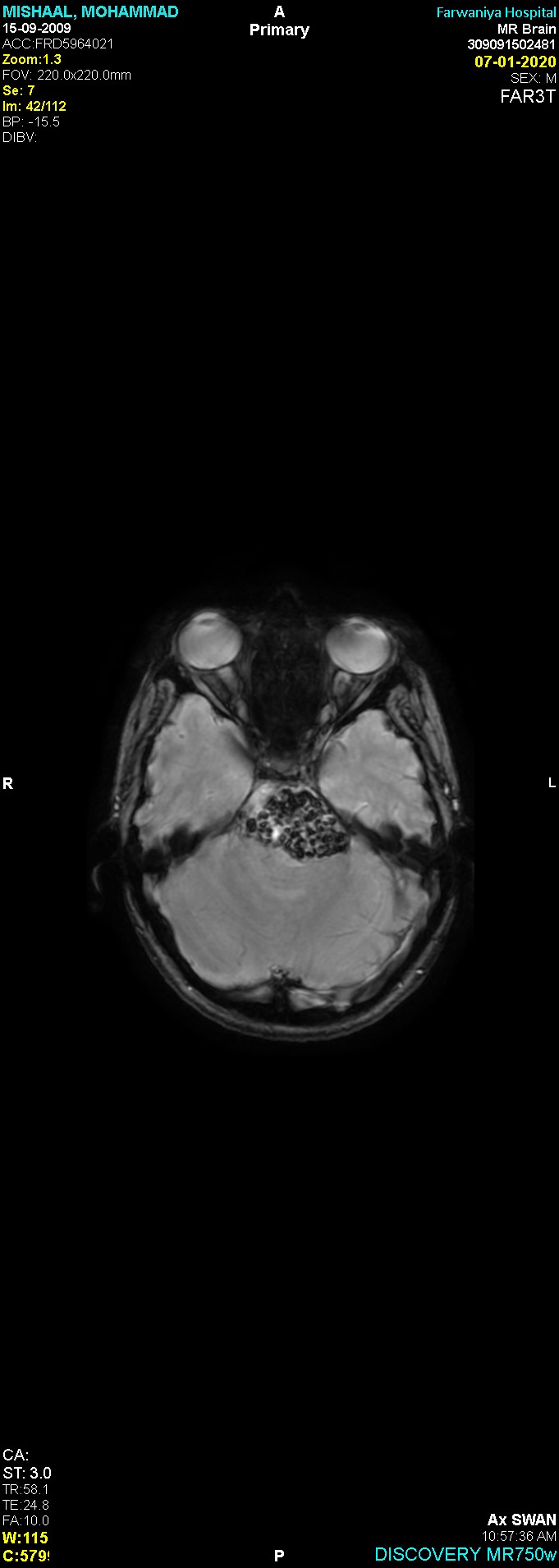 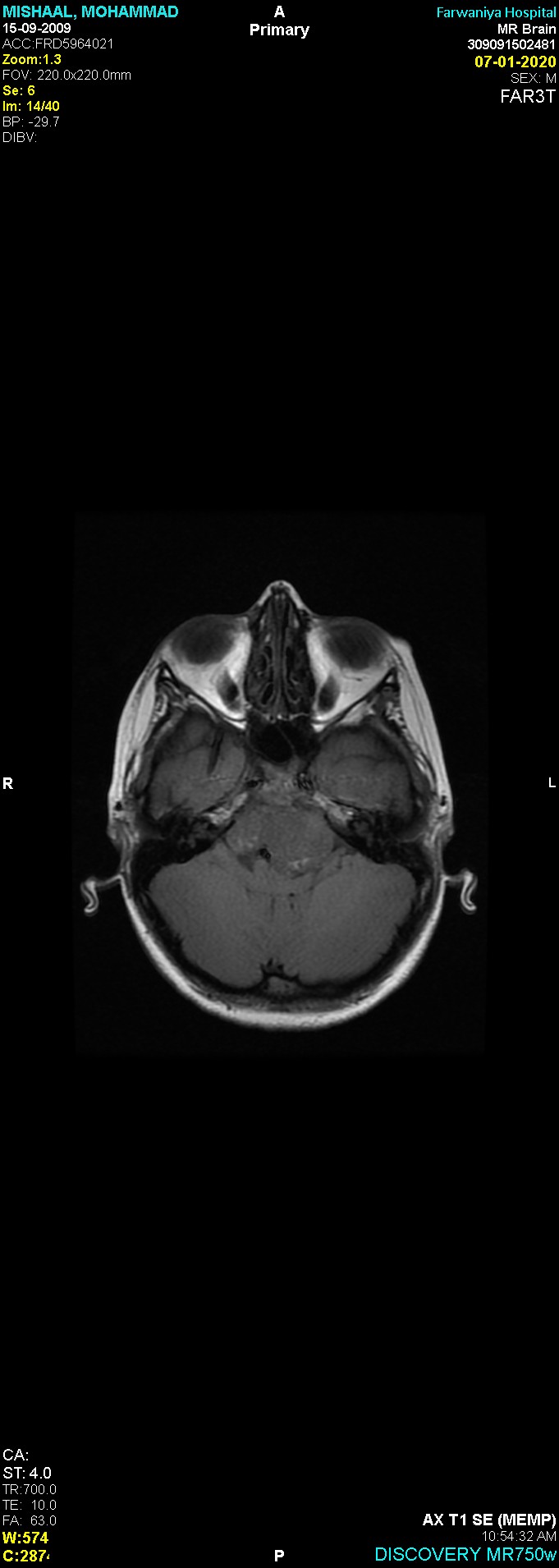 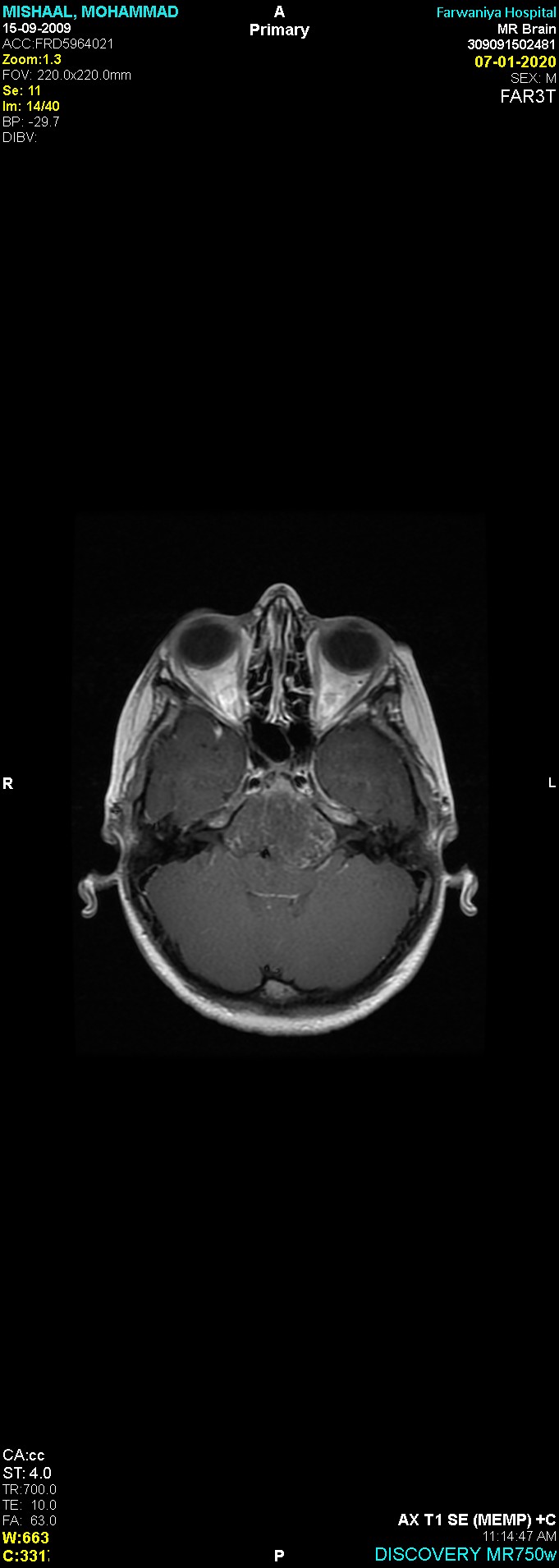 E
G
F
H
CT A& B: sagittal post contrast and bone window images showing mild non homogenously enhancing prepontine mass with mass effect upon the brain stem and with no bone destruction. MR images. C, D: Axial and sagittal T2-weighted showing an inhomogeneous hyperintense prepontine lesion with a mass effect on the brainstem and mild thumbing of the bone (green arrow). E: DWI shows no definite restriction and F: SWAN image with multiple foci of susceptibility artifacts seen within the lesion. G& H: Axial T1-weighted images before and after administration of gadolinium contrast showing mild inhomogeneous enhancement within the lesion.
References:
R.Saman Vinke, Elise Charlotte Lamers, Benno Kusters, et al. (2016) Intradural prepontine chordoma in an 11-year-old boy. A case report. Child’s Nervous system volume 32, pages169–173.
Dow GR, Robson DK, Jaspan T, et al. (2003) Intradural cerebellar chordoma in a child: a case report and review of the literature. Childs Nerv Syst 19:188–191.
Chang SW, Gore PA, Nakaji P, et al. (2008) Juvenile intradural chordoma: case report. Neurosurgery 62:E525–E526 discussion E527
Zhang QH, Kong F, Guo HC, et al. (2010) Nasal endoscopic resection of extended intradural clival chordoma. Zhonghua Er Bi Yan Hou Tou Jing Wai Ke Za Zhi 45:542–546